國立屏東大學資訊學院五年一貫宣導(民生校區場)
報告人：
地點：民生校區五育樓B1計中演講廳
107年1月4日
1
Outline
五年一貫
介紹
資訊科學系
簡介
2
招生目的
申請資格與時間
五年一貫
預研生
規定(1)
優勢
預研生
規定(2
3
五年一貫
簡介
申請資格
與時間
招生目的
預研生
規定(1)
優勢
預研生
規定(2)
為鼓勵本校大學部優秀學生繼續留在本校就讀相關所、系碩士班，並期達到連續學習及縮短修業年限，而招收五年一貫學生!
4
五年一貫
簡介
申請資格
與時間
招生目的
預研生
規定(1)
優勢
預研生
規定(2)
※大學部學生入學後，得於二年級下學期，合於各所、系「碩士班預修研究生甄選作業要點」之甄選資格者，於六月一日至六月三十日(或各系所自行在規定時間內自訂)向各所、系提出申請，經各所、系甄選通過者，取得預研生資格。

※各所、系除應公告甄選通過之預研生名單外，並將甄選通過之名單送教務處備查，以憑辦理選課事宜。
5
五年一貫
簡介
預研生
規定(1)
招生目的
申請資格
與時間
優勢
預研生
規定(2)
※具預研生資格之大三及大四學生，得選修其資格所屬所、系以外所、系之碩士班課程，每學期選修之碩士班課程得不受本校規定之學分數限制。惟成為正式碩士班研究生之後，於大學期間所修非所屬資格所、系碩士班課程，須受本校學生抵免學分要點有關研究生抵免學分上限規定之限制。

※取得預研生資格後，必須於本校學則規定之修業期限內取得學士學位，並參加本校碩士班甄試入學或一般入學考試，經錄取後，完成註冊入學，始正式取得碩士班研究生資格。
6
五年一貫
簡介
預研生
規定(2)
招生目的
申請資格
與時間
優勢
預研生
規定(1)
※取得預研生資格後，必須於本校學則規定之修業期限內取得學士學位，並參加本校碩士班甄試入學或一般入學考試，經錄取後，完成註冊入學，始正式取得碩士班研究生資格。
7
五年一貫
簡介
優勢
招生目的
預研生
規定(2)
申請資格
與時間
預研生
規定(1)
※預研生正式成為本校碩士班研究生後，其於大學期間修習完成之研究所學分課程，可申請抵免碩士班研究生應修學分數(不含論文學分，且不受本校學生抵免學分要點有關研究生抵免學分上限規定之限制)
 ；但所預修之課程若已計入大學部畢業學分數內，則不得再申請抵免碩士班學分數。

※預研生於大學期間所修讀之碩士班課程，不另收學 分費。

※比同屆同學提早一年畢業，早日進入職場!
8
系所特色
研發重點整合圖
資訊科學系簡介
教學場域
與實驗室
學生成果與亮點
專業師資
9
資訊科學系
簡介
系所特色
研發重點整合圖
教學場域及實驗室
學生成果與亮點
專業師資
我們以「智慧雲端系統開發與應用」為研發重點，整合系上教師在各個領域的專長，包括多媒體應用、網路應用、數位學習、智慧型運算、資訊安全、教育科技等，共同發展系上特色。此外，藉由培訓學生行動應用程式的開發能力和數位遊戲程式的開發能力，使學生具備雲端應用開發的實作技能，藉由教學相長，共同激盪與創新。
智慧雲端應用系統開發：包括智慧型家庭的雲端應用、數位學習的雲端應用、多媒體與數位遊戲的雲端應用等。
多媒體應用：包括數位遊戲設計、影像辨識、影像處理、物件追蹤、虛擬實境等。
網路應用：包括無線網路、感測網路、物聯網、網路遊戲設計等
數位學習：包括行動學習、網路學習、遊戲教材開發等。
智慧型運算：包括雲端運算、人工智慧等。
資訊安全：包括多媒體安全、雲端安全等。
教育科技：包括教學設計、教育訓練、數位教材開發等。
10
資訊科學系
簡介
研發重點整合圖
系所特色
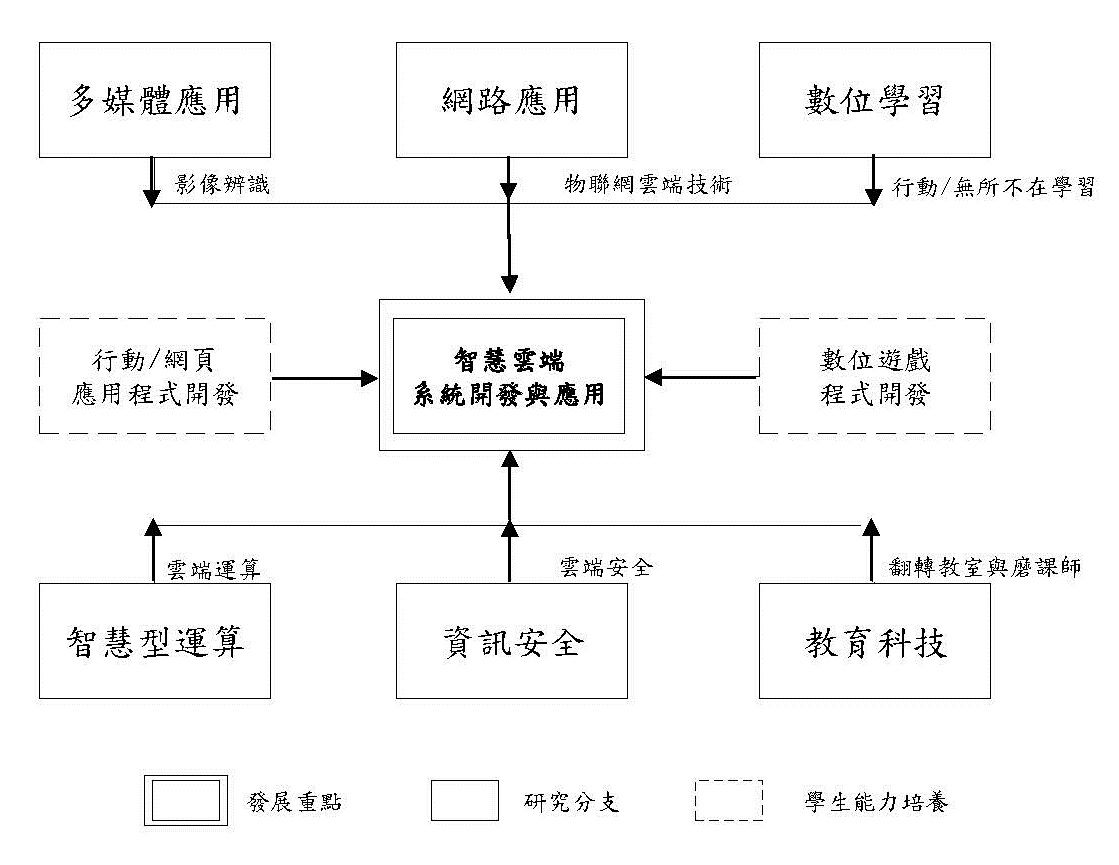 教學場域及實驗室
學生成果與亮點
專業師資
11
資訊科學系
簡介
教學場域及實驗室
系所特色
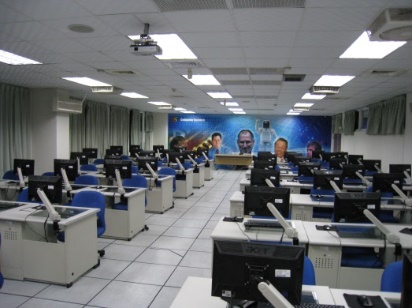 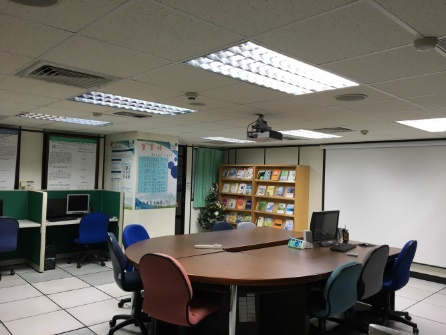 研發重點
整合圖
學生成果與亮點
專業師資
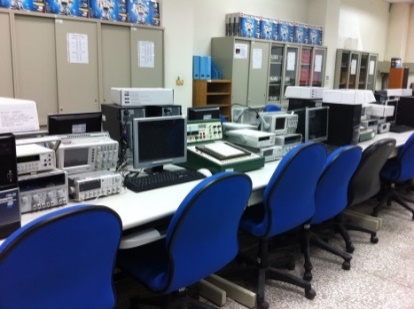 民生校區五育樓B1
智慧型運算實驗室
網路實驗室 
數位學習實驗室
專屬電腦教室(五電A、B)
專題討論室(一)
程式設計自學室
民生校區教學科技館4F及5F
電路實驗室(401教室)
影像處理實驗室(402教室)
數位遊戲與動畫技術實驗室(403教室)
多媒體實驗室(404教室)
資訊創意研討室(501教室)
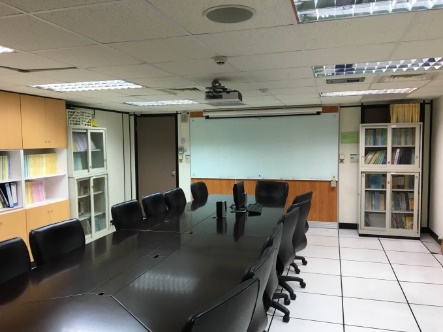 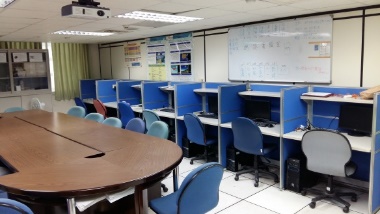 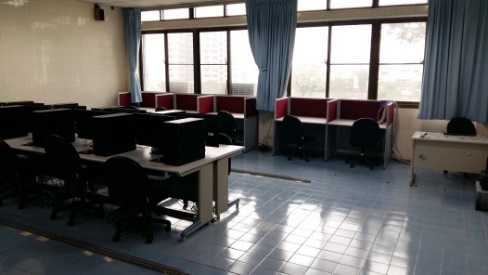 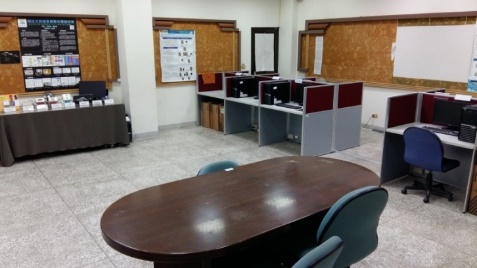 12
資訊科學系
簡介
專業師資
系所特色
教學場域及實驗室
學生成果與亮點
我們有11位專任教師，其中教授4名，副教授4名，助理教授3名，
 皆具國內外資訊相關博士學位。
研發重點
整合圖
13
資訊科學系
簡介
學生成果與亮點
系所特色
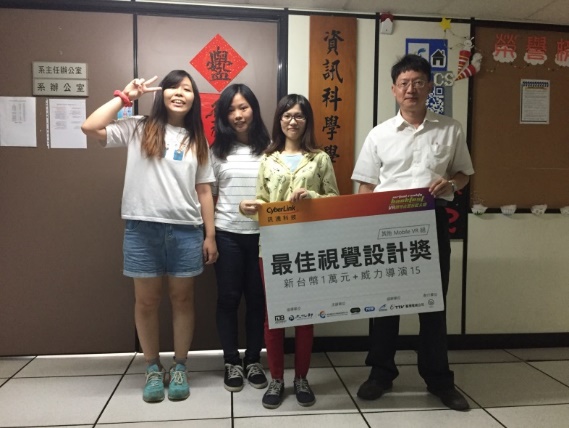 教學場域及實驗室
專業師資
研發重點
整合圖
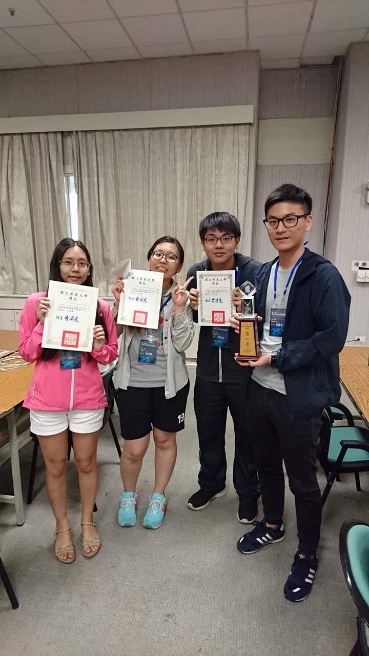 2017第二屆 
VR Hack FestVR開發者黑客松大賽
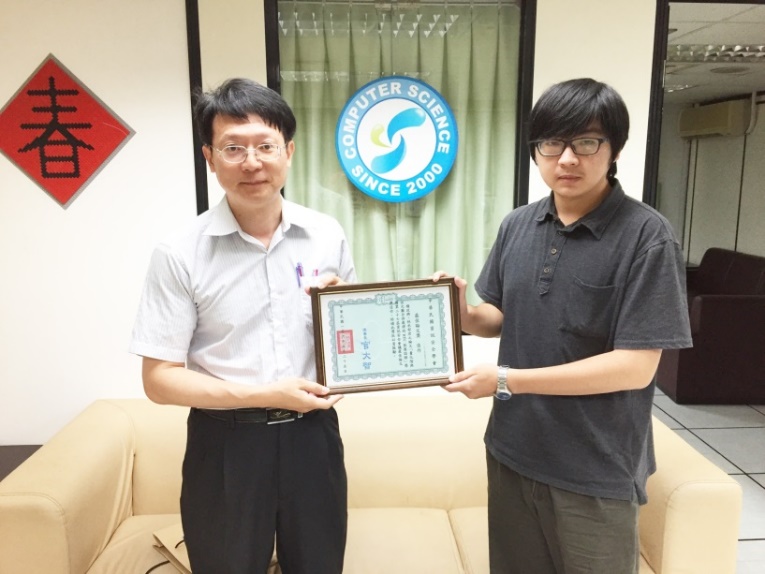 2017第一屆屏東大學
創意黑客松競賽
2017年全國資訊安全會議最佳論文獎
14
國立屏東大學資訊學院五年一貫宣導(民生校區場)
感謝各位同學的聆聽!!
15